Министерство образования и науки Российской Федерации
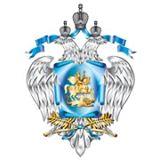 Развитие институтов общественнойи профессионально-общественнойаккредитации
Сорокин Святослав Олегович
начальник отдела сопровождения программ развития ведущих вузов
Департамента государственной политики в сфере высшего образования
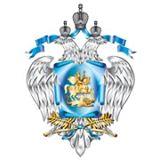 Развитие институтов общественнойи профессионально-общественнойаккредитации
Аккредитует образовательные программы с 2011г.
Аккредитовано более 50 ООП
Аккредитует вузы с 2011г.
Аккредитовано более 120 вузов
Сформирована модель профессионально-общественной аккредитации, проведена апробация
Аккредитует образовательные программы с 2002г.
Аккредитовано более 180 ООП
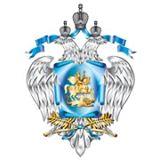 Нормативная база
Статья 96 Федерального закона от 29 декабря 2012 г. № 273-ФЗ «Об образовании в Российской Федерации»
Определены полномочия работодателей и их объединений по установлению порядка профессионально-общественной аккредитации, форм и методов оценки при ее проведении

Распоряжение Правительства Российской Федерации от 13 ноября 2013 г.№ 2108-р (об утверждении перечня мероприятий по увеличению к 2020 году числа высококвалифицированных работников). 

Указ Президента Российской Федерации от 7 мая 2012 г. № 599 «О мерах по реализации государственной политики в области образования и науки»
Минобрнауки поручено подготовить предложения по развитию механизмов профессионально-общественной аккредитации профессиональных образовательных программ
[Speaker Notes: Внесение изменений в показатели и критерии мониторинга инициировано решением МВК.]
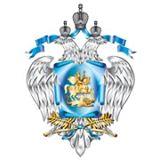 Развитие институтов общественнойи профессионально-общественнойаккредитации
Подготовлено постановление общероссийских объединений работодателей «Российский союз промышленников и предпринимателей» и «Объединения предпринимательских организаций работодателей малого и среднего бизнеса» (ОПОРА России) об утверждении Положения о профессионально-общественной аккредитации образовательных программ

Определен механизм проведения профессионально-общественной аккредитации образовательных программ, правила принятия решения о профессионально-общественной аккредитации и способы представления результатов профессионально-общественной аккредитации образовательных программ

Положением предусматривается создание реестра аккредитующих организаций и реестра образовательных программ, прошедших профессионально-общественную аккредитацию
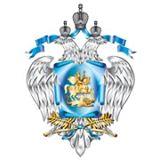 Развитие институтов общественнойи профессионально-общественнойаккредитации